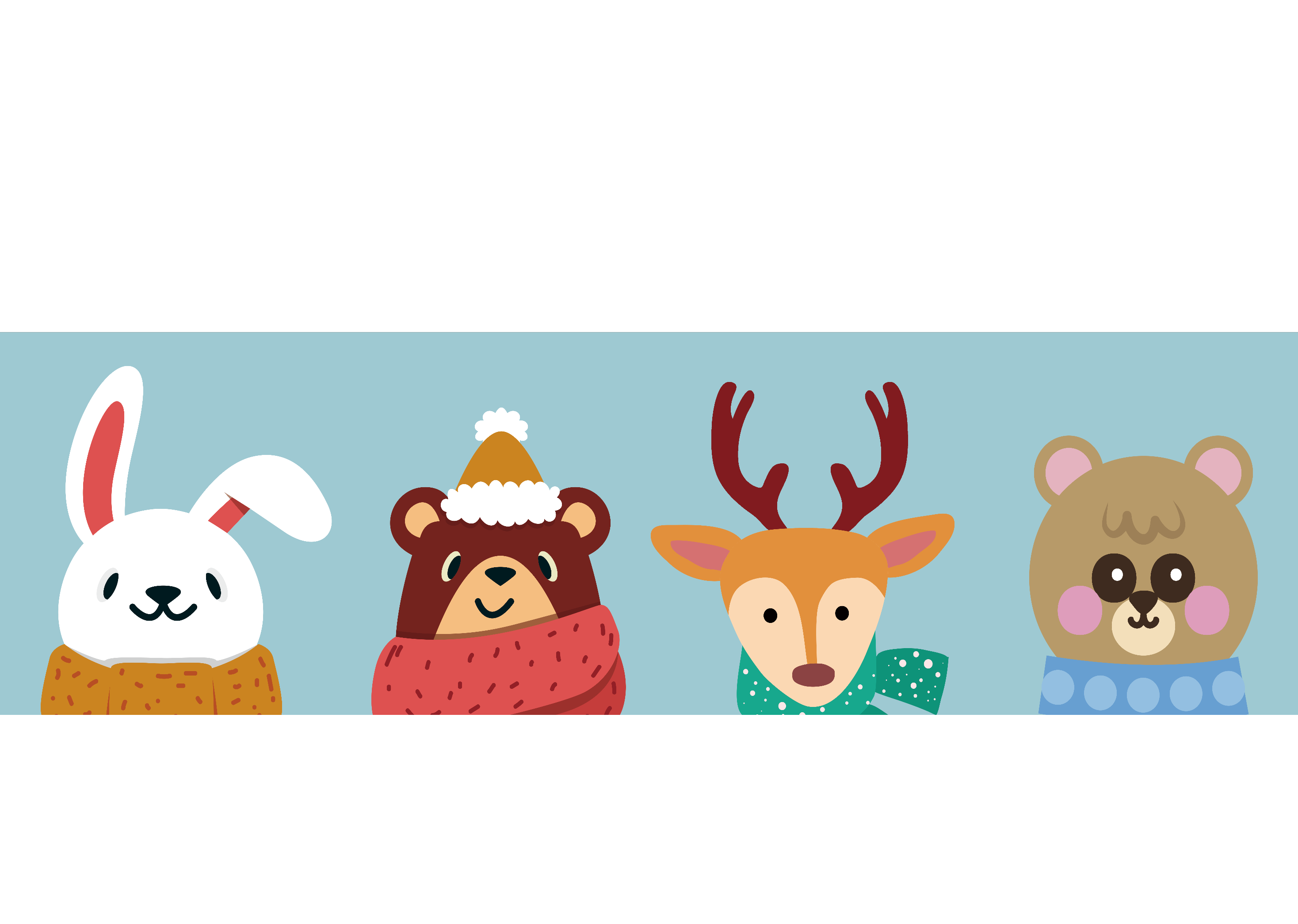 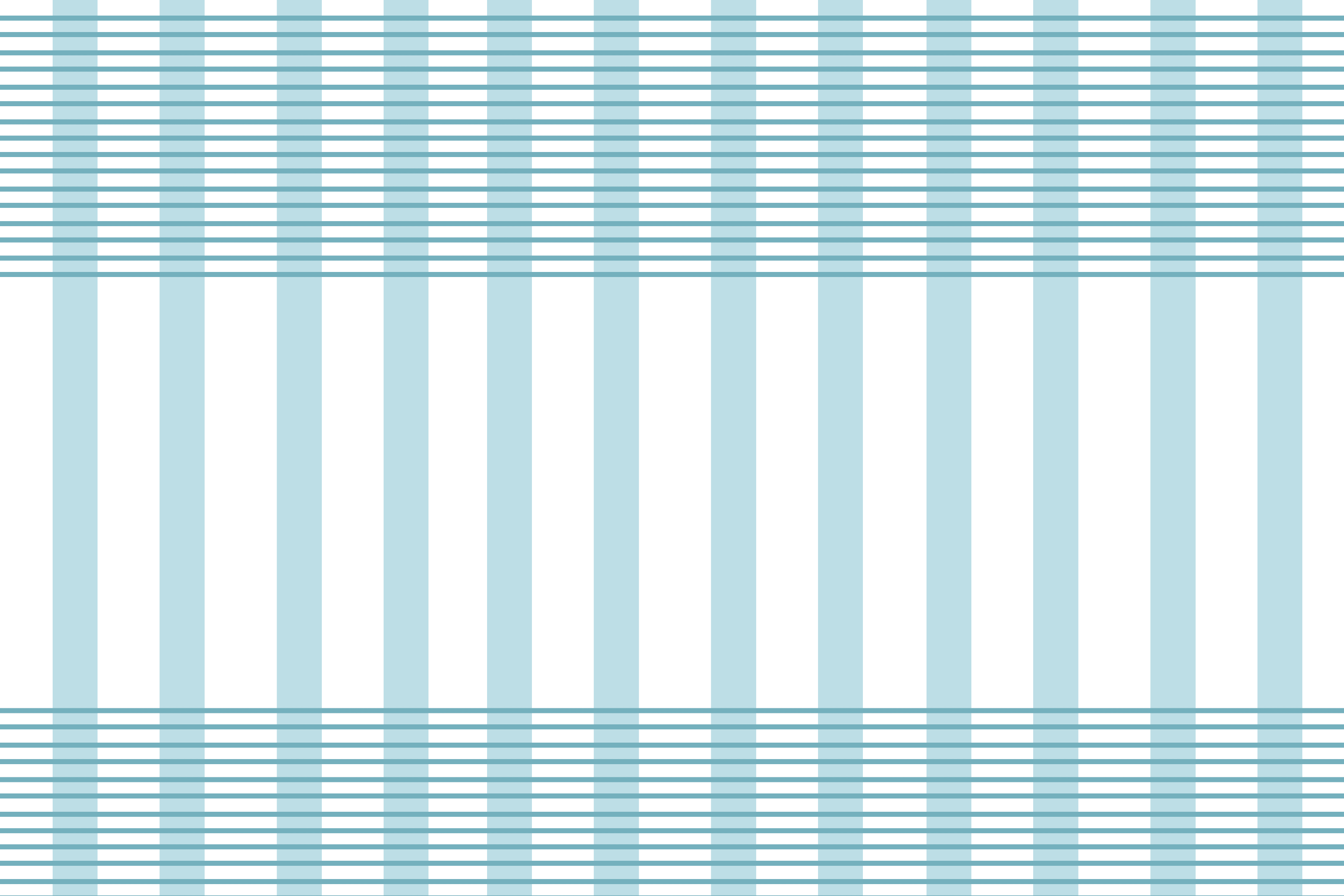 Xin chào tất cả các con!
[Speaker Notes: Bài giảng thiết kế bởi Vũ Hồng
Liên hệ FB Vũ Hồng]
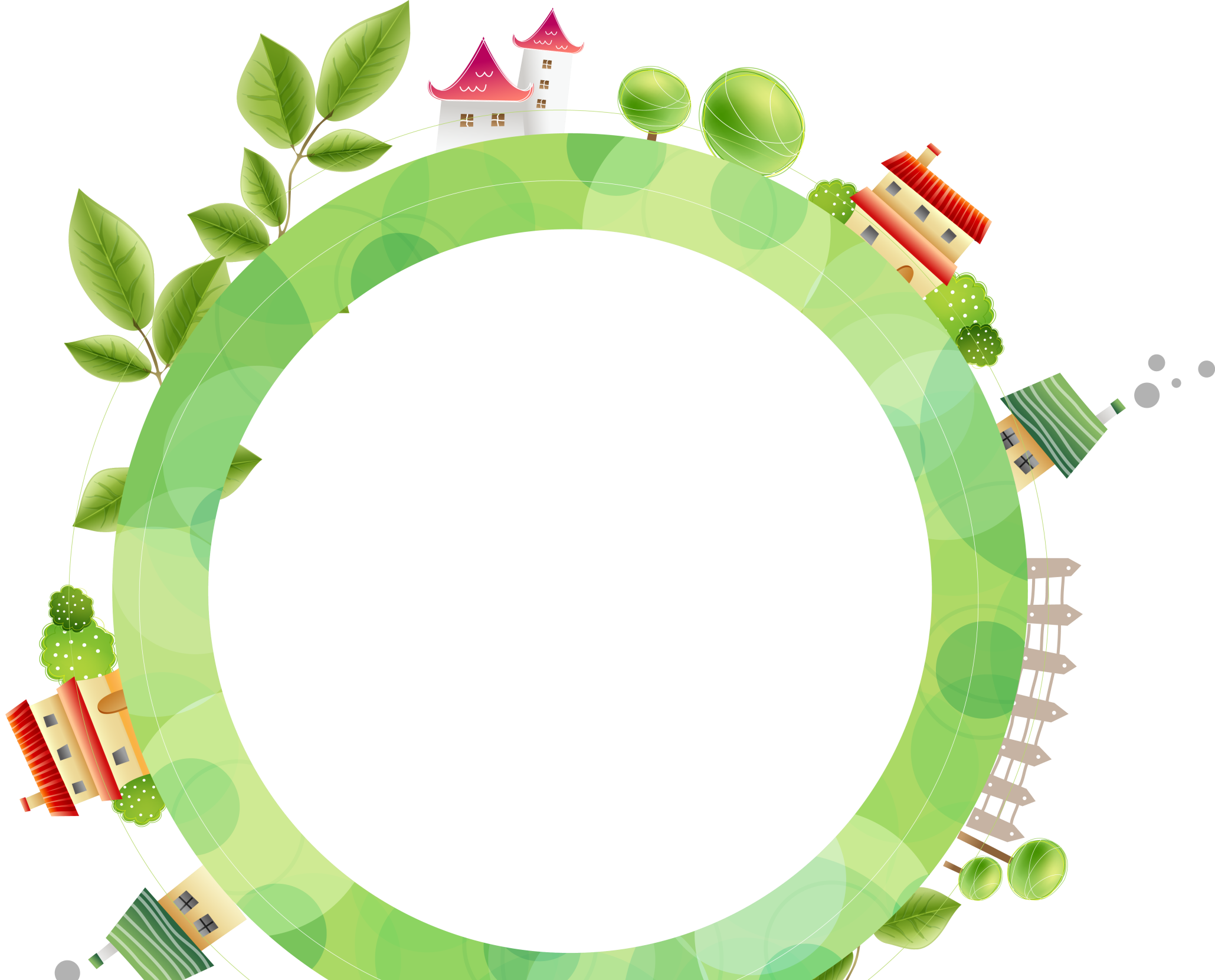 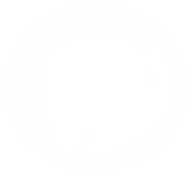 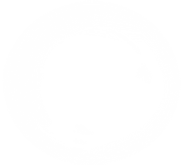 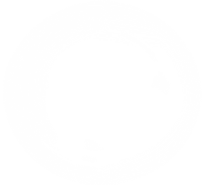 02
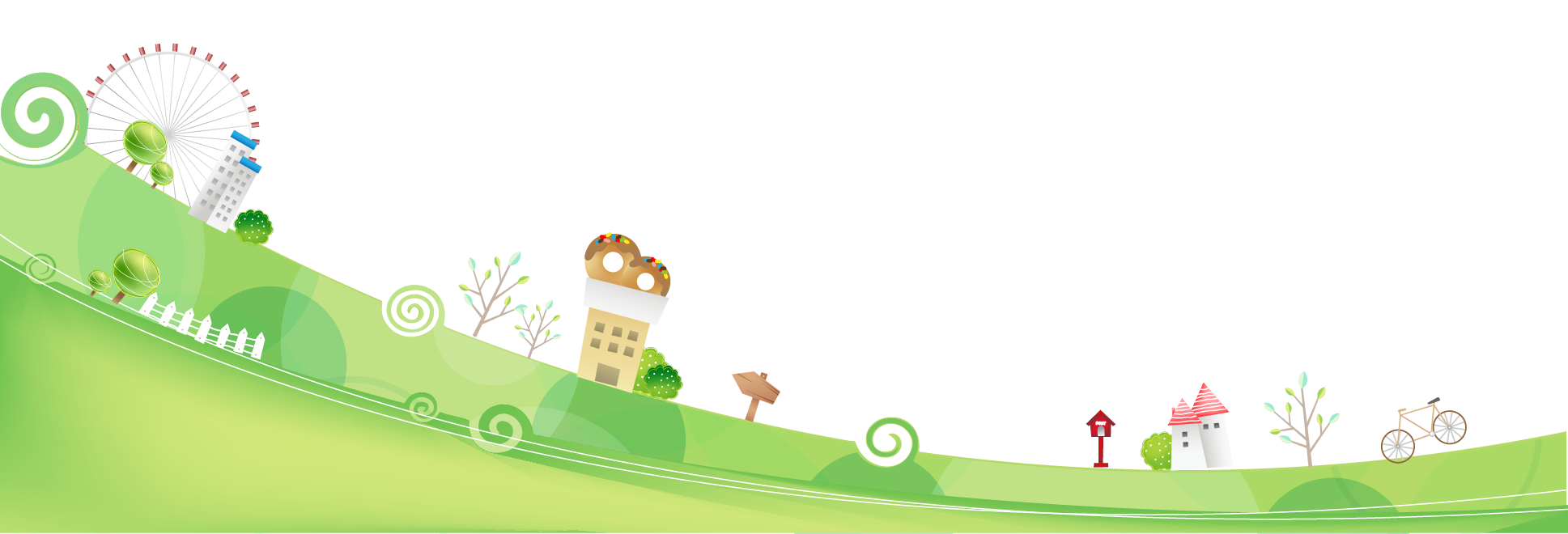 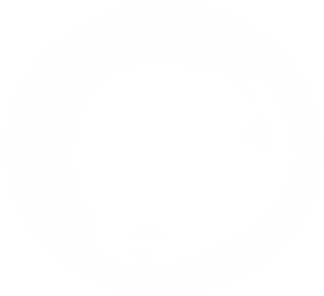 HOẠT ĐỘNG GIÁO DỤC
THEO CHỦ ĐỀ.
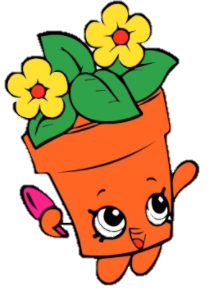 CHỦ ĐỀ 8: MÔI TRƯỜNG QUANH EM
Bài 30: Giữ gìn vệ sinh môi trường (Tiết 1)
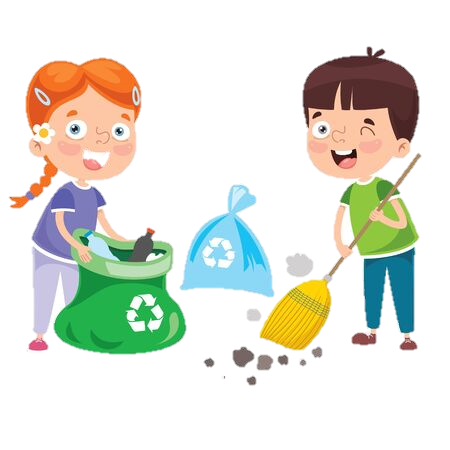 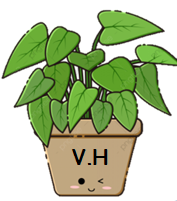 [Speaker Notes: Bài giảng thiết kế bởi Vũ Hồng
Liên hệ FB Vũ Hồng]
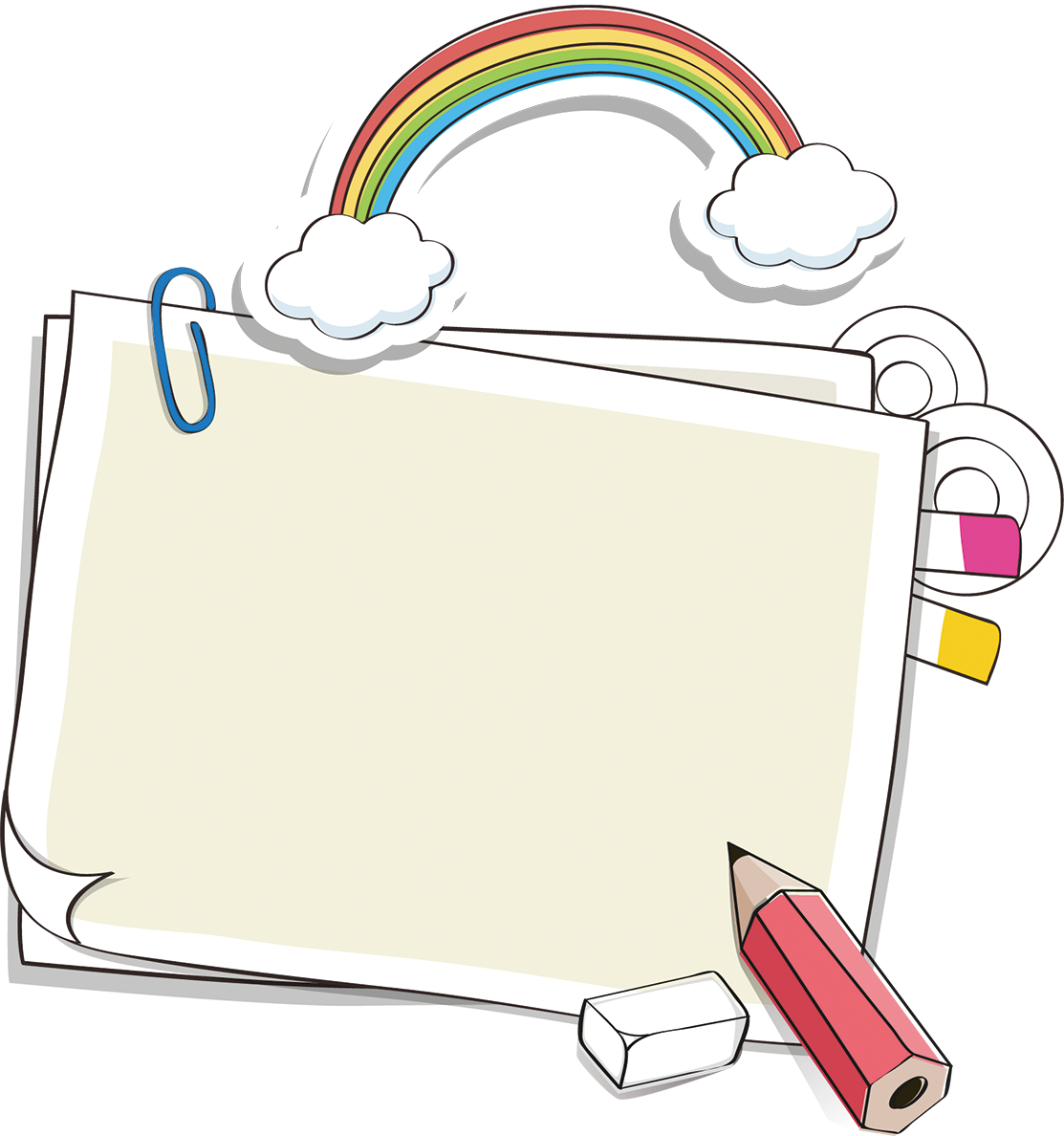 Khởi động
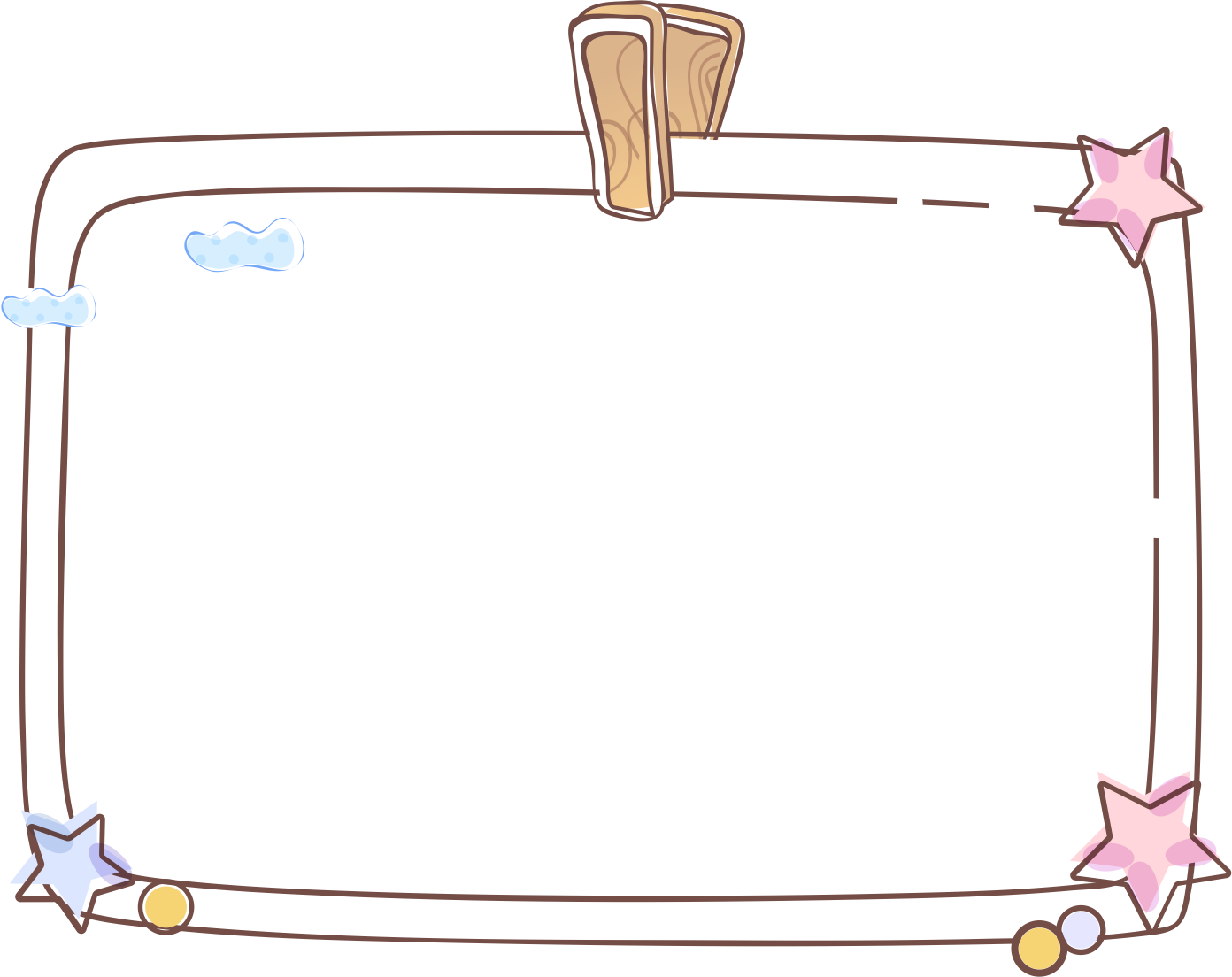 KẾT LUẬN:

     Kể cả khi lao động, tổng vệ sinh môi trường, chúng ta cũng có thật nhiều niềm vui.
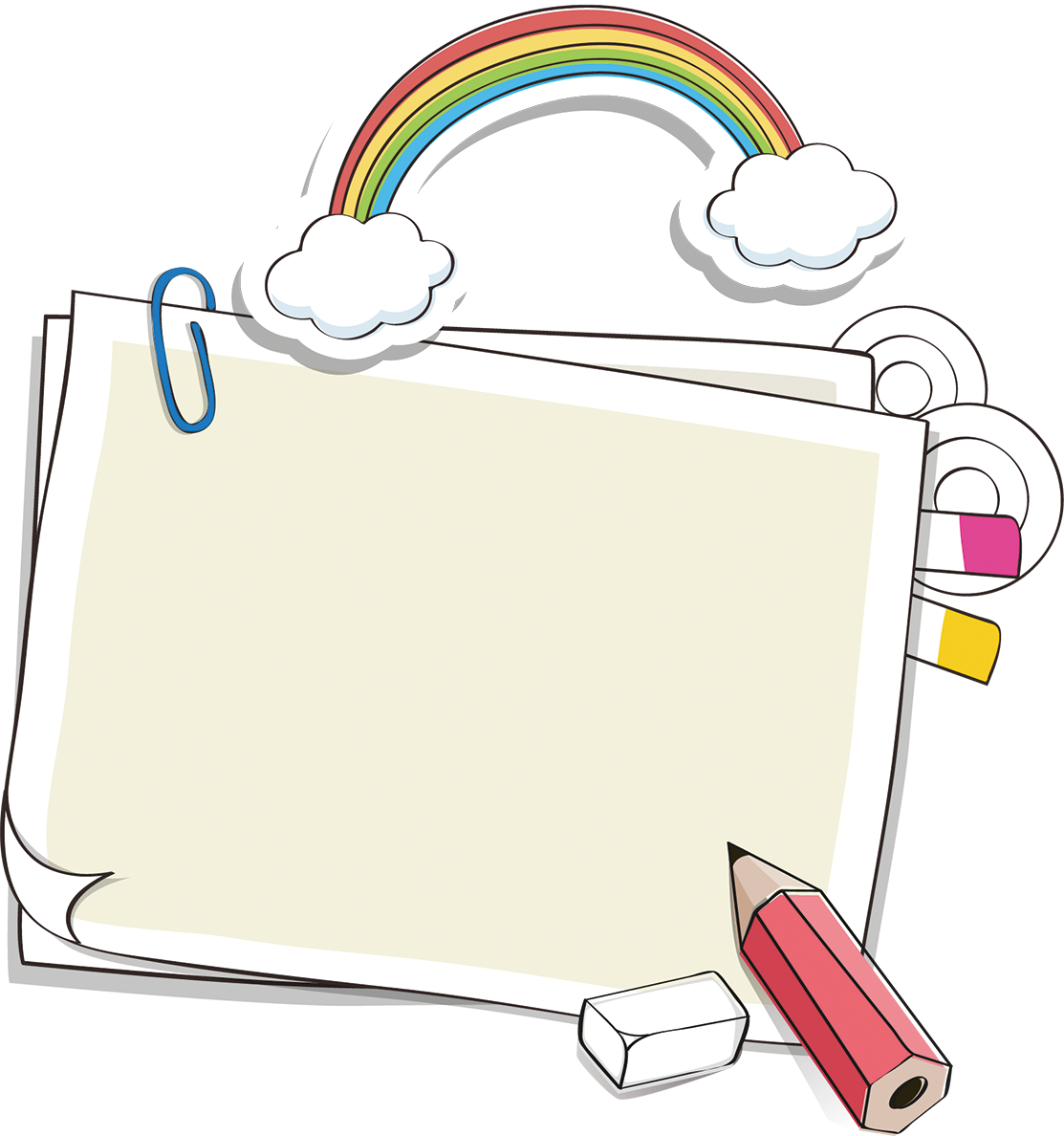 Khám phá
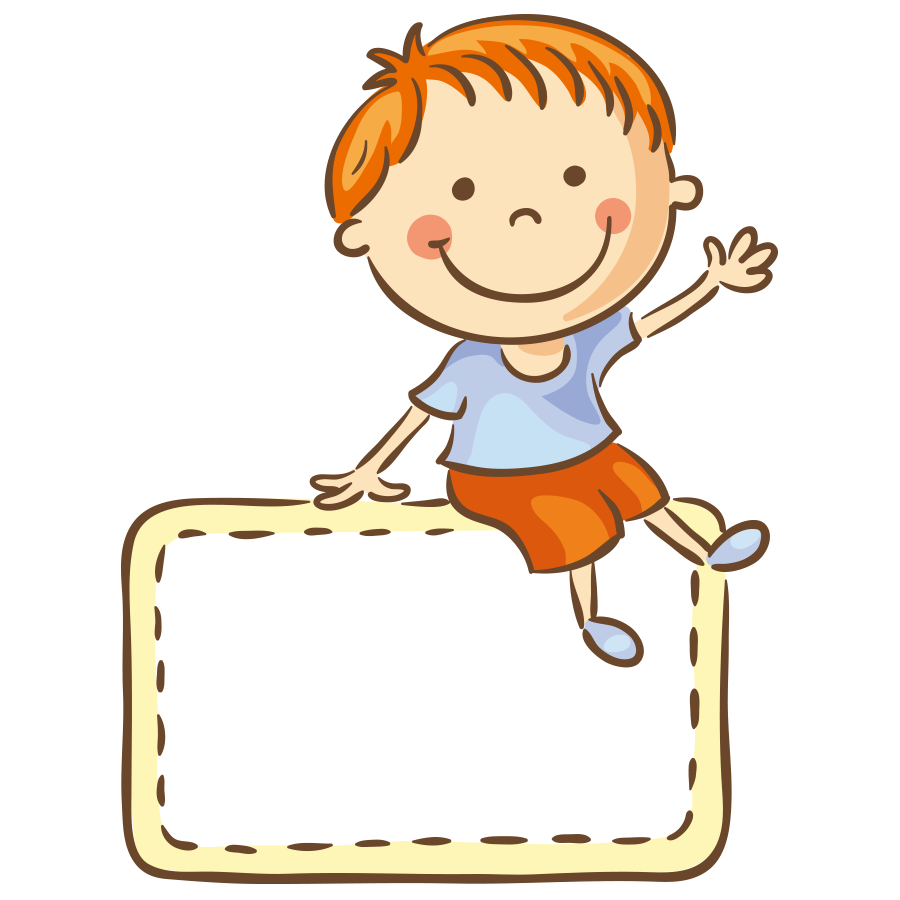 Tìm hiểu về thực trạng vệ sinh môi trường ở trường em.
HĐ1:
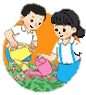 Tìm hiểu về thực trạng vệ sinh môi trường ở trường em.
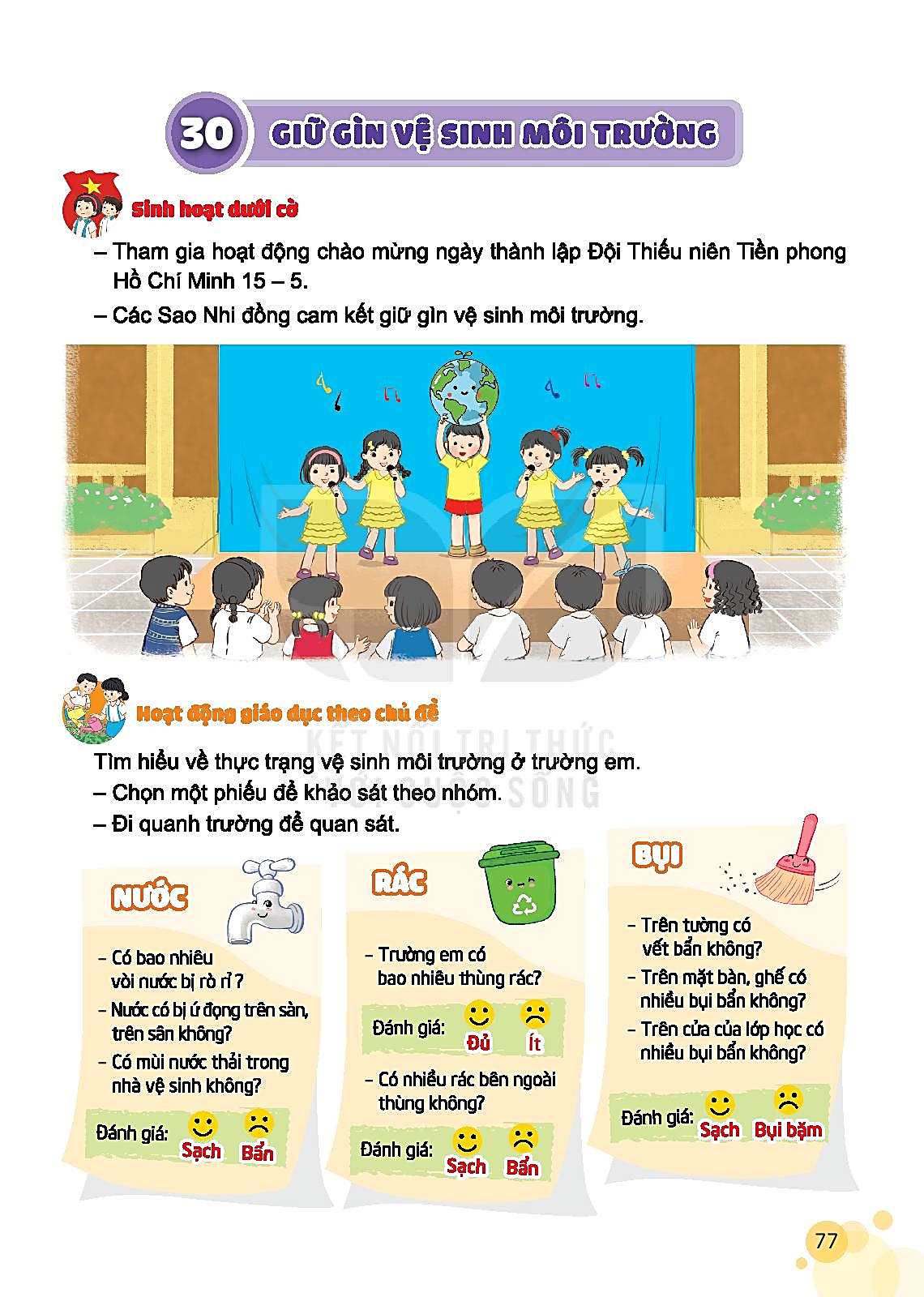 - Chọn một phiếu để khảo sát theo nhóm.
Lớp chúng ta chia lớp thành 3 nhóm lớn, cô sẽ giao nhiệm vụ, hướng dẫn các bước và thời gian thực hiện cho các em:
+ Nhóm 1: Khảo sát về nước: Đi quanh trường, ghé phòng vệ sinh, bếp hoặc nơi rửa tay chân − những nơi có vòi nước, quan sát và trả lời các câu hỏi trong phiếu khảo sát. 
+ Nhóm 2: Khảo sát về rác: Đi quanh trường, đếm số thùng rác và trả lời các câu hỏi trong phiếu khảo sát. 
+ Nhóm 3: Khảo sát về bụi: Đi quanh trường, quan sát và trả lời câu hỏi trong phiếu khảo sát.
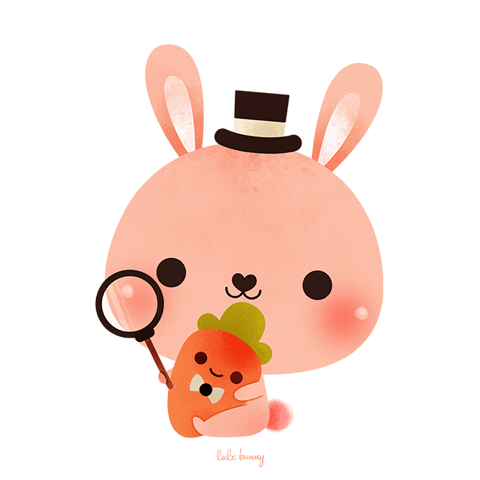 Đi quanh trường để quan sát.
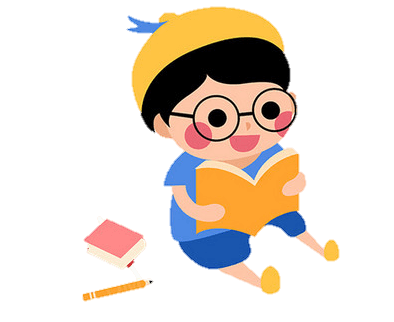 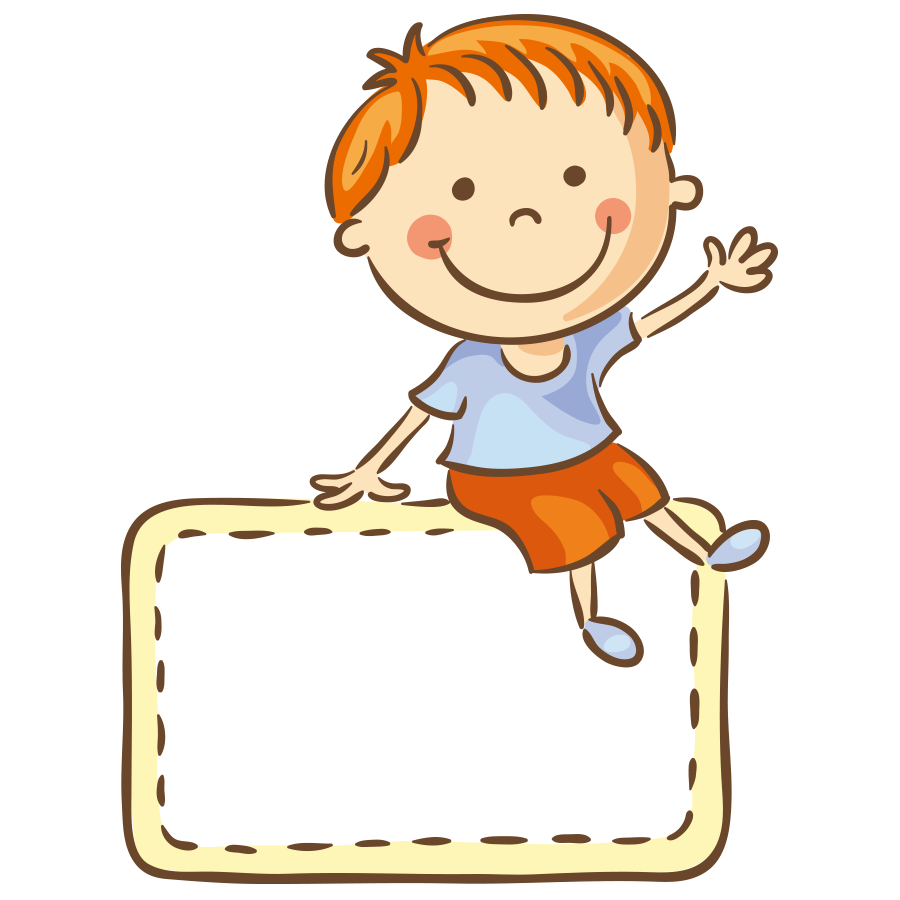 Báo cáo kết quả khảo sát.
HĐ2:
- Báo cáo kết quả khảo sát.
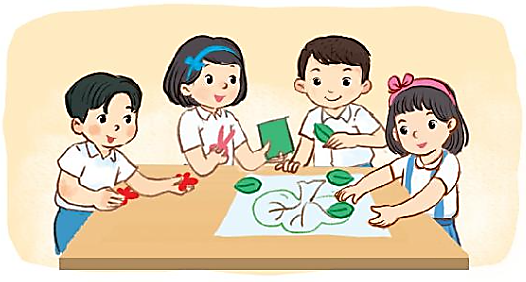 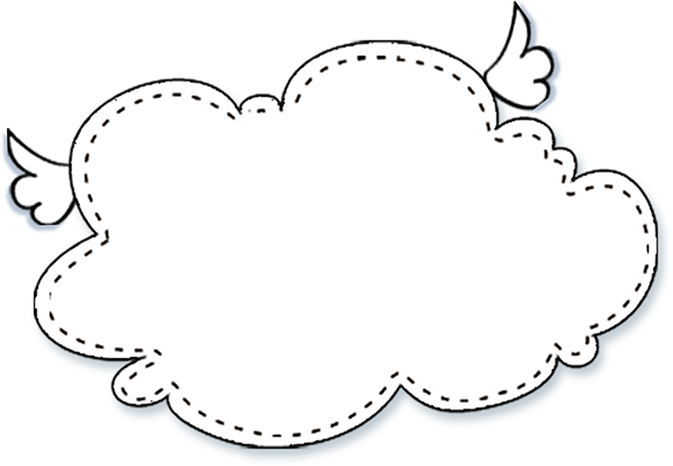 Củng cố
Về nhà cùng bố mẹ tìm hiểu thực trạng vệ sinh xung quanh nơi mình ở theo mẫu khảo sát.
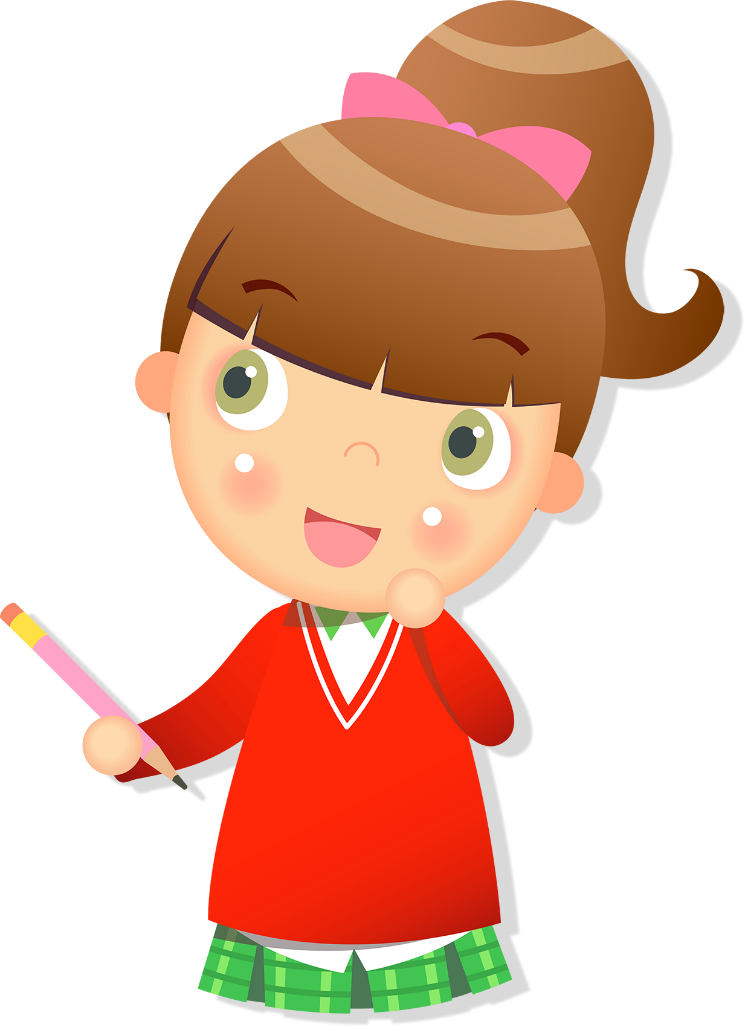 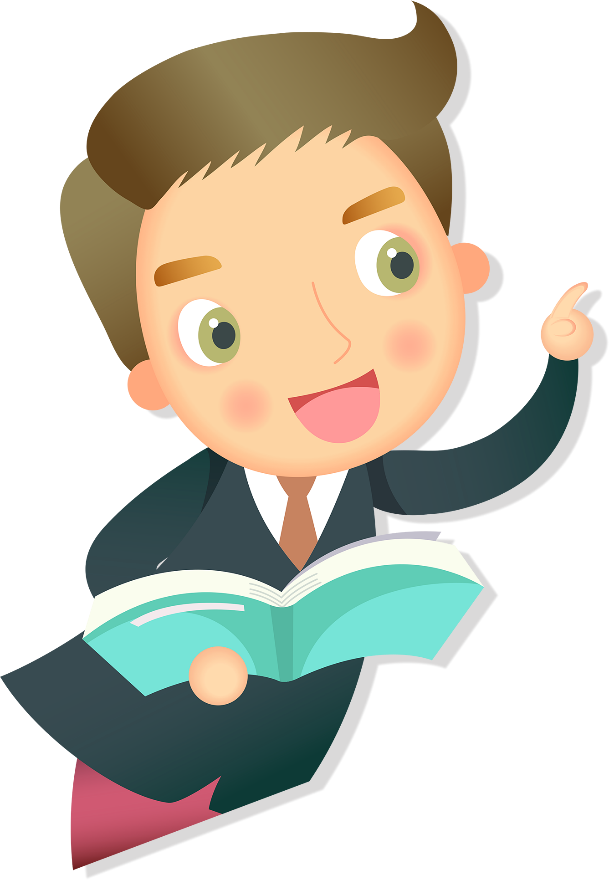 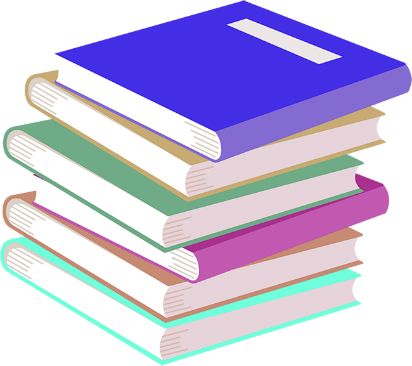 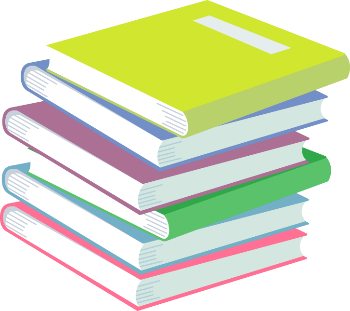 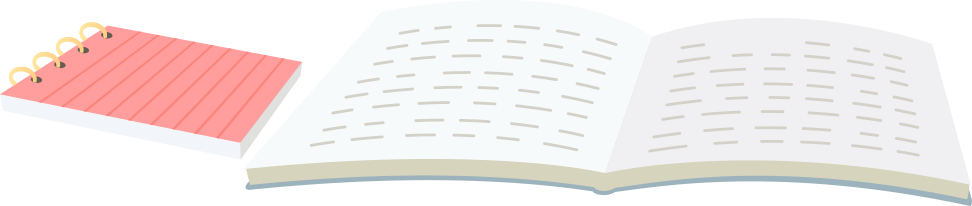 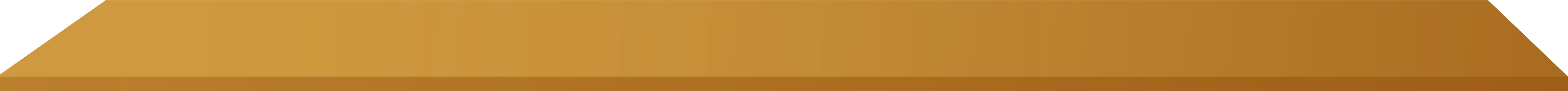 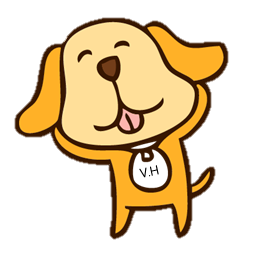 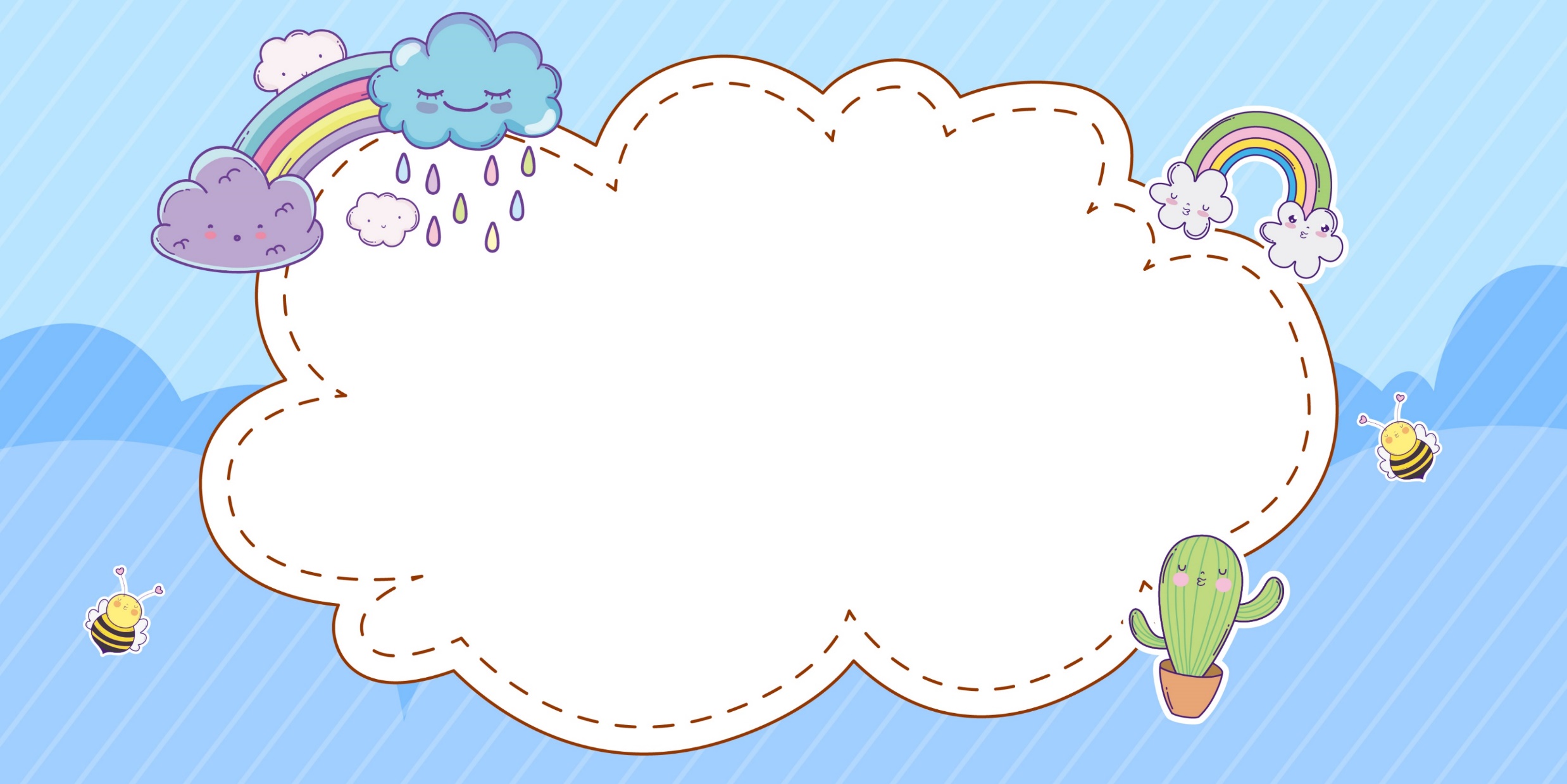 Tạm biệt và 
hẹn gặp lại
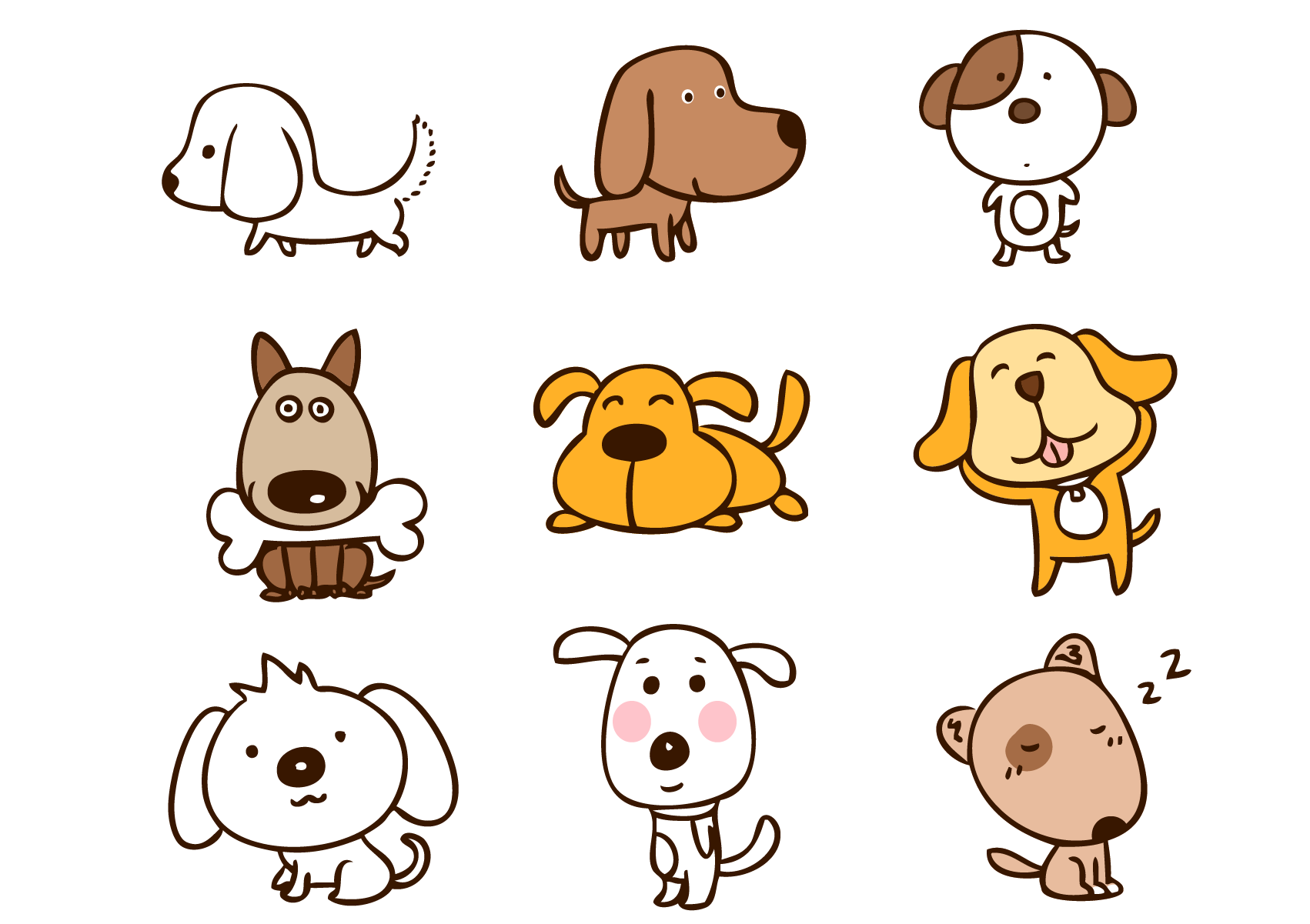 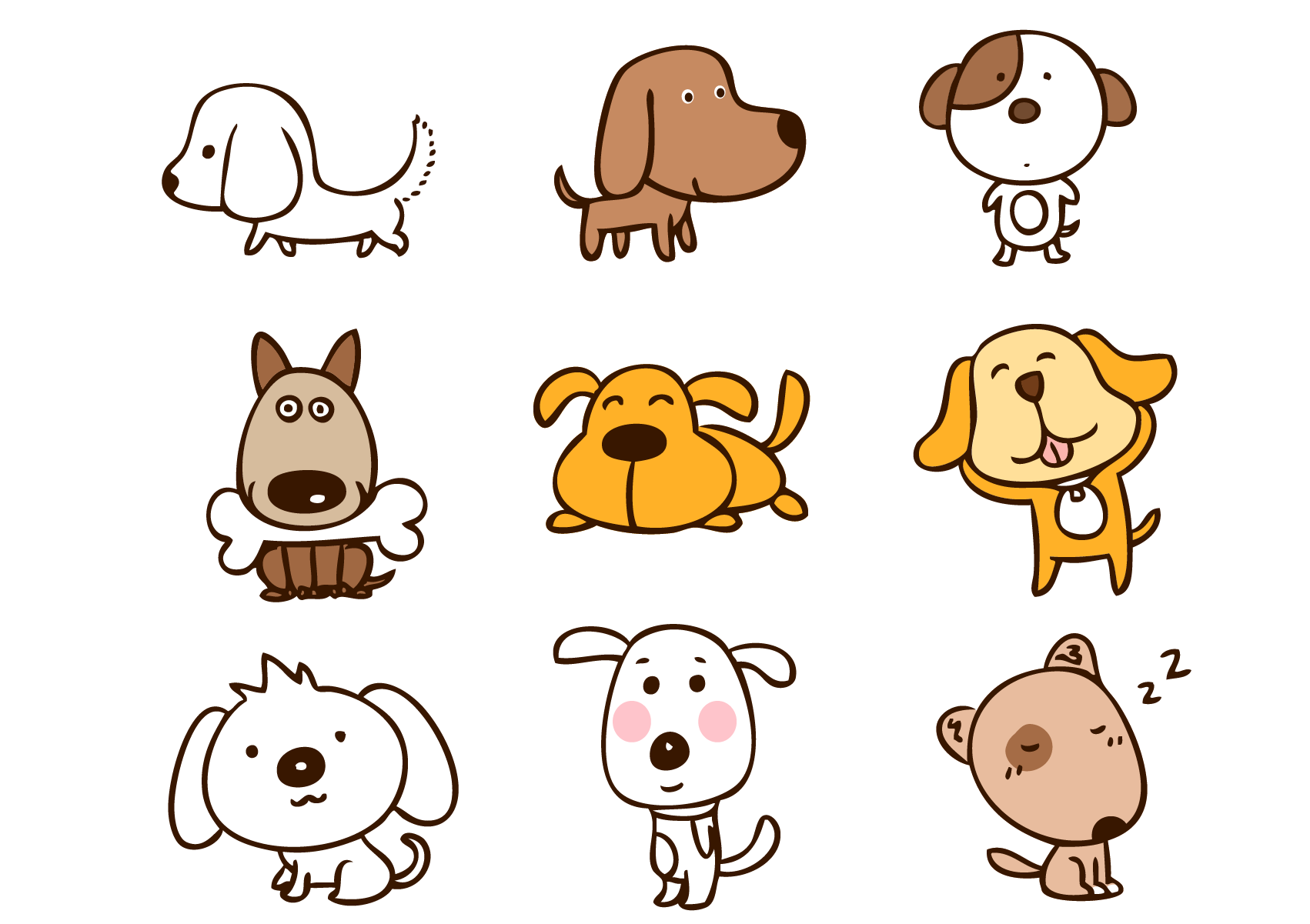